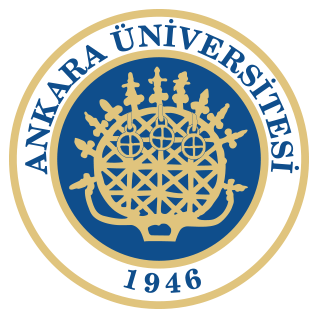 Halkla İlişkiler ve İletişim
13. Ders
Medya Okuryazarlığı
John Berger’in belirttiği gibi “tarihte başka hiçbir toplum böylesine kalabalık bir imgeler yığını, böylesine yoğun bir mesaj yağmuru görmemiştir”.
Medya Okuryazarlığı
Enformasyona ulaşamamak insanlar için nasıl önemli bir problemse aynı şekilde aşırı enformasyonla nasıl baş edileceği ve edinilen enformasyonla ne yapılacağı da insanların çözmesi gereken çok önemli bir problemdir. 
Günümüzde medya en önemli enformasyon sağlayıcısıdır. 
Medya mesajlarını yazılı, işitsel veya görsel farklı formatlarda alıcıya iletir. 
Medya okuryazarlığı farklı formatlarda ve çok sayıdaki medya mesajına ulaşabilme, bu mesajları alımlama, yorumlama ve eleştirel değerlendirmeye tabi tutabilme yeteneği kazandıran bir eğitim sürecidir.
Medya Okuryazarlığı
Medya mesajları genellikle ilk bakışta kolaylıkla anlaşılabilen bir nitelik taşısalar da aslında ekonomik, kültürel, sosyal, politik olarak çok katmanlı ve karmaşık ilişkiler ağının bir yansımasıdırlar. 
Medya mesajları açık anlamların yanı sıra pek çok örtük anlam da taşır. 
Medya ilettiği anlamlar aracılığıyla doğrudan veya dolaylı olarak bizim dünyayı, yaşamı anlamlandırma biçimimizi etkiler. 
Dolayısıyla tıpkı bir çocuğun metin okuyup yazabilme becerisi kazanmak için eğitim alması gerektiği gibi medya metinlerini etkin ve etkileşimli bir şekilde kullanıp üretebilmesi için de medya okuryazarlığı eğitimi alması gereklidir.
Kavramsal Çerçeve
Medya mesajları, seçilmiş, düzenlenmiş, kurgulanmış olarak bize iletilir. “Gerçeklik” ile “medyanın bize sunduğu gerçeklik” arasında fark vardır. Medyanın bizlere sunduğu gerçeklik bir yandan gerçekliği algılama ve deneyimleme biçimlerimizi etkiler bir yandan da gerçekliği yeniden inşa eder. 
Yani medyanın dünyayı sunuş biçimi bir süre sonra bizim dünyayı algılayış biçimimizi etkiler. 
Medya mesajları, kişisel, toplumsal, ekonomik ve kültürel süreçler tarafından etkilenir. 
Bu mesajlar değer ve ideoloji ile yüklüdürler. Bu değer ve ideolojiler bazen doğrudan çoğu zaman da örtük bir şekilde mesajın içine yerleştirilir.
Kavramsal Çerçeve
Medya okuryazarlığı, yazılı ve yazılı olmayan farklı formatlardaki iletilere erişim, onları çözümleme, değerlendirme ve iletme yeteneğidir. 
Medya okuryazarlığının hedefi, yalnızca öğrencilerin medya mesajlarını okumalarını değil aynı zamanda onu yaratma sürecinde de etkin rol almalarını sağlamaktır. 
Bunları yaparak medya okuryazarlığı; demokrasiyi ve yurttaşlık bilincini geliştirmeyi, siyasal katılımı teşvik etmeyi, ırk, sınıf ve toplumsal cinsiyet ayrımcılığını asgariye indirmeyi, eğitim düzeyini iyileştirmeyi vb. faydaları gerçekleştirmeyi hedefler. 
“Medya okuryazarlığı, medyanın algı ve inanışları nasıl süzgeçten geçirdiğini, popüler kültürü nasıl biçimlendirdiğini ve kişisel tercihleri nasıl etkilediğini görmekte kişilere yardımcı olacaktır. Eleştirel düşünce ve sorun çözme yeteneklerini kazandırarak vatandaşların bilgiyi bilinçli tüketme ve üretmesini sağlayacaktır”
Kavramsal Çerçeve
Medya okuryazarlığı televizyon, reklam, sinema gibi görsel, radyo, müzik gibi işitsel, gazete, dergi gibi işitsel bütün medya mecralarından gelen mesajları kapsar. 
Geleneksel medyanın yanı sıra bilgisayar ve internet teknolojilerinin hayatımıza dâhil olmasıyla birlikte medya okuryazarlığının kapsamı yeni medyayı da içine alacak şekilde genişler. 
Bilgisayar ve internet teknolojilerinin kullanımı da günümüzde medya okuryazarlığı kapsamında ele alınmaktadır.
Kavramsal Çerçeve
Eğitim ve medya ilişkisi üzerine iki temel yaklaşım vardır. Bunların ilkinde medya ürünleri eğitimde yardımcı araç olarak kullanılır. Bu çerçevede medyada çıkan yazılar, TV programları vb. ürünler tamamlayıcı nitelikte eğitime katkıda bulunurlar. 
İkinci yaklaşımda ise medyanın kendisi inceleme nesnesine dönüştürülür. Bu kapsamda, haber kaynakları araştırılır, farklı kaynaklardan gelen haber birbiriyle karşılaştırılır, haberi veya programı oluşturan mekanizmalar incelenir. Böylelikle öğrenciye medyaya karşı eleştirel bir bakış açısı kazandırılır. 
“Medya ile eğitim” ile “medya eğitimi” farklı şeylerdir. İlkinde öğretmen medyanın egemenliği altındayken ikincisinde öğretmen medyanın çalışma mekanizmasını incelemektedir
Eğitime Düşen Görevler
Özad’a göre; medya okuryazarlığında hem eğitime hem de medyaya düşen görevler bulunmaktadır. Medya okuryazarlığında eğitime düşen görevler şöyle sıralanabilir: 
Sürekli gelişen ve değişen dünyaya uyum sağlayabilecek bireyler yetiştirmek 
Eleştirel bakış açısı kazandırmak 
Okuma becerisini geliştirmek 
Dinleme becerisini geliştirmek 
Seçme becerisini geliştirmek 
İzleme becerisini geliştirmek 
Medyaya salt edilgen izleyici konumunda değil, katılımcı konumda bireyler yetiştirmek 
Gelişen dünyamızdaki her tür gelişme ve değişmeye açık ve ayak uydurabilen bireyler yetiştirmek
Eğitime Düşen Görevler
Medya okuryazarlığı ile ilgili medyaya düşen görevler ise şöyle özetlenebilir: 
Salt yapımda değil içerikte de kaliteli olma konusunda hassasiyet 
Sosyal içeriği olan mesajlar konusunda hassasiyet 
Topluma yararlı olacak davranışları model olarak sunmak 
Daha interaktif bir yapıya doğru gitmek, böylece izleyiciye katılma, tartışma ve konuları açığa kavuşturma şansı vermek 
Farklı sosyo-ekonomik, duygusal ve bilişsel yapıya sahip bireylerde değişik etkilerinin olacağının farkında olmak.
Eğitimin Tarafları
Buckingham’a göre medya eğitimindeki taraflar ve kurumlar en azından şunlardan oluşmalıdır: 
Okullarda ve diğer resmi eğitim kurumlarındaki öğretmenler 
Daha informel konumlardaki öğretmenler, gençlik ve topluluk çalışmaları 
yapanlar 
Akademisyenler ve araştırmacılar 
Aktivist grupları (çeşitli siyasal ve ahlaki konumlardan) 
Gençlik grupları ve örgütleri (sıklıkla yerel topluluk temelli) 
Ebeveyn grupları 
Kilise ve diğer dini gruplar 
Hem ticari hem de kâra dayanamayan medya üreticileri ve şirketleri 
Medyayı düzenleyen kurumlar
Temel Kavram ve Sorular
Medya Okuryazarlığı Merkezi (Centre for Media Literacy), medyaya dair beş anahtar kavram ve bu beş anahtar kavramla ilişkili beş anahtar soru belirleyerek medya okuryazarlığına ilişkin yol gösterici, pratik bir çerçeve sunar. 
Bu beş anahtar soru, medyanın yapısını ve amaçlarını anlamaya, açık ve gizli mesajlarını kabul veya reddetme yeteneği kazanmaya yardımcı olacak niteliktedir.
5 Temel Kavram
Medya mesajlarının tümü kurgulanmıştır. 
Medya mesajları kendine özgü kurallar kullanılarak yaratıcı bir dille kurgulanmıştır. 
Aynı mesajı farklı kişiler farklı şekilde algılayabilirler. 
Medyanın gizlenmiş değer ve görüşleri vardır. 
Medyadaki mesajların büyük çoğunluğu kazanç ya da güç elde edebilmek için düzenlenmiştir.
Temel Sorular
Bu mesaj kim tarafından yaratıldı? 
Bu mesajda ilgimi çekebilmek için ne tür teknikler kullanıldı? 
Bu mesajı diğer insanlar benim anladığımdan farklı olarak nasıl anlamış olabilirler? 
Bu mesajda hangi yaşam biçimleri, değerler ve görüşlere yer verilirken hangileri göz ardı edilmiştir? 
Bu mesaj niçin gönderilmiştir?
Medyayı Doğru Okumak
Medya gerçeği bire bir yansıtmaz. Gerçeğin kurgulanmış versiyonunu veya gerçekliğin temsilini bize sunar. 
Olay medya profesyonelleri tarafından, araca (tv, radyo, gazete vb.) uygun bir formata dönüştürülerek yeniden kurgulanır ve izleyiciye aktarılır. Her seçme eylemi aynı zamanda bir dışarıda bırakmadır. Örneğin bir televizyon haberinde, olayı kameranın çektiği açıdan izleriz. Nelerin kadrajın dışında kaldığını bilemeyiz. 
Tercih edilen kamera açısı, hazırlanan metin, metnin seslendirilmesi, kurgu vb. bütün bu süreçler anlama etki eder. 
Bir haber merkezine her gün yüzlerce olay gelir. Bu olaylardan sadece bir kısmı haberleştirilir, diğerleri gündem olmaz. Haberleştirilen olayların bir kısmı daha büyük puntolarla, ilk sayfalardan verilirken bir kısmı için küçücük bir yer ayrılır. 
Özetle medyada okuduğumuz, izlediğimiz, dinlediğimiz her şey medya profesyonellerinin okuyup, izleyip, dinlememiz için seçtikleri ve kendilerinin ve/veya kurumlarının bakış açılarından kurguladıkları metinlerdir. Gerçeğin saf hâli değillerdir.
Medyayı Doğru Okumak
Medyanın içerdiği enformasyon biçimsel içeriklerinden ziyade, izleyenlerin dünyalarıyla girdiği özel ilişki sayesinde bir anlam kazanmaktadır denebilir. 
Yani mesajlar izleyicinin dünyasında kendine bulduğu karşılık ölçüsünde etkili olacak ya da olmayacaktır. 
İzleyicilerin yaş, cinsiyet, eğitim durumu gibi sosyodemografik özellikleri, içinde bulundukları duygu dünyaları medya metniyle kurdukları ilişkiyi etkiler.
Medyayı Doğru Okumak
Gerçeklik ve temsil arasındaki ilişki üzerine düşünmek oldukça önemlidir. Çünkü medyadaki temsiller bir yandan gerçek hayattaki eşitsizliklerin, problemlerin yeniden üretilmesine, meşrulaşmasına, derinleşmesine, pekişmesine yol açarken bir yandan da bu temsiller gerçekliği şekillendirir. 
Örneğin yoksullar genellikle suça karıştıklarında haber olur ve medyada temsil edilirler. Bu durum yoksulların gerçek hayatta suçla daha fazla ilişkilendirilmelerine neden olur. 
Temsil basmakalıp fikirlerin, önyargıların ortaya çıkmasında oldukça önemli bir rol oynar. Örneğin kadın temsili medyadaki en problemli alanlardan biridir. Kadınlar medyada genellikle eş, anne gibi geleneksel rollerde, sarışın aptal, arka sayfa güzeli gibi cinsel nesne olarak veya edilgen, güçsüz kurbanlar olarak temsil edilir. 
Kadınların medyada temsil edilme biçimleri toplumun kadınları o şekilde algılamaları yönünde bir işlev görür. Benzer şekilde siyahlar, Amerikan filmlerinde genellikle yardımcı rollerde oynarlar, başrol beyaz oyuncularındır.
Medyayı Doğru Okumak
Günümüzde medya kuruluşları ticari işletmelerdir. Öncelikli hedefleri kar elde etmektir. Chomsky ve Herman, medya, sermaye, güç, ekonomik çıkar lişkisini yani medyanın ekonomi politiğini analiz etmek için propaganda modelini inşa ederler. 
Bu modele göre medyanın halka evet dedirtmek, rıza imal etmek için kullandığı belirli stratejiler vardır.
Reklamlar medya- sermaye- güç arasındaki ilişkiyi şekillendiren önemli bir unsurdur. Çünkü medyanın ana gelir kaynağı reklamlardır. Bu nedenle reklam veren kuruluşların seçimleri medya içeriğini etkiler. 
Her programın izleyici profilleri reklam verenle paylaşılır. Böylece reklam veren kuruluşlar hangi televizyonlarda ne zaman hangi reklamları yayımlatmaları gerektiği konusunda fikir sahibi olur. 
Bu nedenle kitle medyası izleyicileri değil satın alma gücü olan izleyicileri cezbetmekle ilgilenir. Reklam vereni rahatsız edecek bir içerik medyada yer bulamaz.
Medyayı Doğru Okumak
Medya analizlerinde eleştirel bir yaklaşıma sahip olan Frankfurt Okulu temsilcileri genel olarak medya- iktidar- ideoloji ilişkisini ele alır. 
Okulun önemli temsilcilerinden Adorno ve Horkheimer tarafından ortaya atılan kültür endüstrisi kavramına göre, günümüzde kültür geniş kitleleri uyutmak için medya tarafından şekillendirilen bir endüstriye dönüşmüştür. 
Bu, kültürün medya tarafından imal edildiği ve bizlere dayatıldığı anlamına gelir. İktidar, bir avuç azınlığın elinde toplanmıştır. Bu azınlık kültür endüstrisi aracılığıyla geniş kitleleri manipüle eder ve kolaylıkla yönetir.
Medyayı Doğru Okumak
Kitle kültürü, kitlesel olarak bir formüle göre üretilir, yaratıcılığa yer vermeyen bir süreçtir, kitleler medya profesyonellerinin ürettikleri ürünlerin pasif tüketicilerine dönüşürler, kitle kültürü bizi birbirimize benzer hâle getirir, vasatlığı över, insanların gerçeklikten kaçmalarına olanak verir. 
Böyle bir dünyada medya bize kimlik kazandırır, hayattan ne beklememiz gerektiğini nasıl biri olmamız gerektiğini bize öğretir.
Medyayı Doğru Okumak
Medya insanların gerçek sorunları üzerine düşünmelerine engel olur. Diziler, reklamlar, futbol maçları aracılığıyla gerçek hayatta yaşadığımız ekonomik, siyasi vb. problemlerden uzaklaşarak fantazya âleminde rahatlarız. 
Böylece kitleler uyuşturularak kapitalist sistemin çıkarları doğrultusunda daha kolay yönetilir. Frankfurt Okulu’nun medya- kültür- ideoloji ve iktidar üzerine yaptıkları çözümlemeler medya okuryazarlığı yaklaşımlarının şekillenmesinde yol gösterici olmuştur. 
Medya- iktidar- ideoloji ilişkisini bilmek “medyadaki mesajların büyük çoğunluğunun gelir ya da güç elde edebilmek için organize edildiğini” fark etmemizi sağlar. Bu nedenle medya mesajlarını okurken “bu mesaj neden gönderilmiştir?” sorusunu kendimize sormak önemlidir.
Medyayı Doğru Okumak
Ticari iletişim, izleyicilerin medya okuryazarlığına ihtiyaç duyduğu önemli alanlardan biridir. Ticari iletişimin kapsamı giderek genişlemektedir. Program aralarında yayımlanan reklamlardan program desteklenmesine (sponsorluk), ürün yerleştirmeden tele-alışveriş yayınlarına kadar farklı formatlarda karşı karşıya kaldığımız ticari iletişim medya okuryazarlığı açısından giderek daha fazla önem kazanmaktadır. 
Kanun gereği, ticari iletişim, yayın hizmetinin diğer unsurlarından görsel ve işitsel olarak kolayca ayırt edilebilir nitelikte olmalıdır, gizli ticari iletişim yapılamaz ve ticari iletişim medya hizmet sağlayıcısının editoryal bağımsızlığını zedeleyecek nitelikte olamaz. 
Bununla birlikte; ticari iletişimin yaygınlığı ve etkinliği göz önünde bulundurulduğunda izleyicilerin de ticari iletişim mesajlarına karşı medya okuryazarlık becerisi kazanmaları günümüzde bir zorunluluk olarak karşımıza çıkmaktadır.
Medyayı Doğru Okumak
İnternetin yaygınlaşmasıyla birlikte dijital reklamcılık ortaya çıkmıştır. Dijital reklamcılıkla birlikte tüketiciye ulaşmak hem kolaylaşmış hem de reklamlar kişiselleştirilmiştir. 
Dijital reklamcılık; kullanıcıların kişisel bilgilerinin kendi farkındalıkları dışında ele geçirilmesi ve ticari amaçlarla kullanılması, reklamın yayımlanan diğer içeriklerden kolayca ayırt edilebilir olma niteliğinin gittikçe belirsizleşmesi, reklam kirliliği, haber ve reklam ayrımının kaybolması gibi yeni sorunları da beraberinde getirmiştir.
Dijital Medya Okuryazarlığı
Günümüzde, toplum yapısının gittikçe daha fazla karmaşıklaşmasıyla birlikte enformasyona duyulan ihtiyaç da gittikçe artmaktadır.
 Bilgisayar ve internet teknolojilerinin (BİT) yaygınlaşması ve bu teknolojilerin gündelik hayatın her alanında etkin bir şekilde kullanılması sonucunda enformasyona erişmenin en yaygın ve kolay yolu internet kullanımıdır. 
Yani çağdaş toplumda enformasyona erişmek için internete erişmek bir zorunluluğa dönüşmektedir. İnternete erişim ve internet becerilerine sahip olmak çağdaş enformasyon toplumuna tam katılım sağlamak için bir zorunluluktur.
Dijital Medya Okuryazarlığı
Yaşanan bu dönüşümler medya okuryazarlığı kavramının tanımını da genişletmiştir. 
Medya okuryazarlığı artık sadece radyo, gazete, televizyon, sinema gibi geleneksel medya ürünlerini eleştirel değerlendirmeyi değil bilgisayar ve internet teknolojilerine erişimi ve bu teknolojilerin etkin kullanımı becerilerine sahip olmayı da kapsar. 
BİT becerileri dijital medya okuryazarlığının temelini oluşturmaktadır. Yani dijital olarak medya okuryazarı kabul edilebilmek için öncelikle bu teknolojilere erişim imkânına sahip olmak ve ardından bu teknolojilerin nasıl kullanıldığını bilmek gerekmektedir.
Dijital Medya Okuryazarlığı
Dijital okuryazarlık kavramı internetteki bilgiyi ve diğer dijital kaynakları kullanabilme, dijital ortamlarda enformasyon arayabilme, sonsuz sayıdaki enformasyon içinden ihtiyaç duyulan ve nitelikli enformasyona ulaşabilme genel becerisidir. Dijital medya okuryazarlığı geleneksel medya okuryazarlığından farklı nitelikler gerektirir. 
Geleneksel medya enformasyon akışı üzerinde kullanıcıya çok fazla kontrol imkânı vermez. 
İnternette kullanıcı yalnızca ileriye doğru değil geriye ve hatta bilinmeyene doğru ilerler. Web sayfalarının tasarımları birbirinden oldukça farklıdır. 
Kullanıcı bu farklı tasarıma sahip sayfalar arasında sürekli gezinir. Dolayısıyla dijital medya okuryazarlığında formata hâkim olmak çok daha zordur. BİT kullanımı, metinler ve formatlar arasında sürekli bir geçişkenliği gerekli kılar.
Dijital Medya Okuryazarlığı
Geleneksel medyada enformasyon medya profesyonellerinin denetiminden geçerek kullanıcıya ulaştırılır. 
Oysa internette genellikle böyle bir profesyonel editörlük yoktur. Sonsuz sayıda enformasyon çok sayıda farklı kullanıcı tarafından paylaşıma ve dolaşıma sokulur. 
Bu nedenle, internette enformasyon potansiyel olarak sınırsızdır. Dolayısıyla dijital medya okuryazarlığında kullanıcının seçici olması çok daha önemlidir. 
Geleneksel ve dijital medya arasındaki yapıya ve içeriğe ilişkin farklılıklar dijital medya okuryazarlığını geleneksel medya okuryazarlığına göre daha karmaşık kılar.
Dijital Medya Okuryazarlığı
Dijital medya, kullanıcısından daha fazla beceri talep eder. 
Bu beceri hem teknolojiyi kullanmaya ilişkin becerilerdir (klavye, mouse kullanma becerisi, web sayfaları arasında gezinebilme vb.) hem de enformasyona ulaştıktan sonra gerekli olacak analitik becerileri kapsar. 
Yani internet erişimi kendiliğinden, tek başına bilgili bir kamuyu garantilemez. Erişimin yanı sıra dijital becerilerin geliştirilmesi de internetin faydalarından yararlanabilmek için oldukça önemlidir.
Gerekli Beceriler
İnternet kullanımıyla ilgili kavram ve terimleri anlamak 
Herhangi bir web tarayıcısı kullanabilmek 
Arama motorunda arama yapabilmek 
Farklı web sayfa tasarımlarını kullanabilmek 
Web sayfaları arasında gezinebilmek 
Farklı dosya formatlarını tanımak (Word, PDF, JPEG), bu formatlardaki dosyaları açabilmek, kaydedebilmek 
E- posta göndermek, e-posta okumak, e-postaların eklerini açabilmek 
Potansiyel olarak sınırsız olan dijital enformasyon içerisinden işe yarar ve doğru enformasyonu seçebilmek 
Seçilen enformasyonu eleştirel olarak analiz edebilmek ve kullanabilmek vb.
Dünya ve Türkiye’de Güncel Durum
Günümüzde medya okuryazarlığının okul müfredatının bir parçası olması gerekliliği genel kabul görürken ülkeler medya okuryazarlığına yaklaşım konusunda farklı yaklaşımlar benimseyebilmektedir. 
Benzer şekilde farklı ülkelerde medya okuryazarlığının gelişim seyri farklı bir süreç izleyebilmektedir. 
İnceoğlu’nun işaret ettiği gibi; Batılı ve Batılı olmayan ülkeler arasında medya okuryazarlığı ile ilgili görüş ayrılıkları bulunmaktadır.
 Kanada, Avrupa ve Avustralyalı uzmanlar medya okuryazarlığının eleştirel, bağımsız bireyler yetiştireceği üzerinde dururken, Hindistan, Brezilya ve Güney Afrika’da yaşayan uzmanlar ise medya okuryazarlığının özgürleşme, toplumun gelişimi, toplumdaki marjinal gruplar için sosyal adaletin sağlanmasına yardımcı olduğuna vurgu yaparlar.
Avrupa’da Öne Çıkan Durum
Avrupa’nın medya okuryazarlığı profiline bakıldığı zaman şu noktaların öne çıktığı söylenebilir: 
Medya okuryazarlık eğitiminin, zorunlu eğitimin farklı düzeylerinde sistemli bir şekilde uygulanmaktadır 
Medya okuryazarlığı alanının eğitim dışında da, yaşam boyu eğitim sürecinde bireyler, ulusal ve uluslararası etkinliklere açıkça teşvik edilmektedir 
Gerek kamu kurumları gerek özel girişimler eğitim etkinliklerinde mutlaka yer almakta, özellikle akademik çevrelerle işbirliği çerçevesinde üniversitelerde çeşitli uygulamalarda bulunulmaktadır 
Bireyler küçük yaştan itibaren medya ürünleri üretim sürecinin içinde, üreterek, oluşturarak ve yaşayarak öğrenmektedir. Bu kapsamda internete verilen önem büyüktür
Türkiye’de Güncel Durum
112 sayılı Kanunun 37’nci maddesinin (r) bendine göre, “medya okuryazarlığının toplumun tüm kesimlerini içerecek şekilde yaygınlaştırılması amacıyla, başta Milli Eğitim Bakanlığı olmak üzere diğer kamu kurumları ile işbirliği yapma” görev ve sorumluluğu RTÜK’e verilmiş; RTÜK’ün bu görev doğrultusunda 2004 yılından başlayarak Milli Eğitim Bakanlığı ile medya okuryazarlığı dersinin ilköğretim müfredatına konulması temelinde işbirliği yapmıştır.
Türkiye’de medya okuryazarlığına ilişkin ilk proje Radyo ve Televizyon Üst Kurulu ile Milli Eğitim Bakanlığı’nın ortaklaşa yürüttüğü “Medya Okuryazarlığı Projesi” ile başlamıştır.
Türkiye’de Güncel Durum
Proje kapsamında, Türkiye’deki bütün ilköğretim okullarında medya okuryazarlığı eğitimi verilmesi kararı alınmıştır. 
Projenin başlamasıyla birlikte, 2006- 2007 eğitim- öğretim yılında Ankara, İstanbul, İzmir, Adana ve Erzurum’daki beş ilköğretim okulunda pilot uygulama olarak medya okuryazarlığı dersi verilmeye başlanmıştır. 
2007- 2008 eğitim- öğretim yılından itibaren ise Türkiye genelindeki 35 bin ilköğretim okulunda seçmeli ders olarak okutulması planlanmıştır.
Programın Amaçları
Medyayı farklı açılardan okuyarak yaşadığı çevreye duyarlı, ülkesinin problemlerini bilen, medyada gördüklerini aklın süzgecinden geçirecek bilinç kazanır. 
Televizyon, video, sinema, reklamlar, yazılı basın, internet vb. ortamlardaki mesajlara ulaşarak bunları çözümleme, değerlendirme ve iletme yeteneği elde eder. 
Yazılı, görsel, işitsel medyaya yönelik eleştirel bakış açısı kazanır. 
Mesajların oluşturulmasına ve analizine dönük olarak cevap bulmaktan soru sorma sürecine doğru bir değişimi gündeme getirir. 
Bilinçli bir medya okuryazarı olur. 
Toplumsal yaşama daha aktif ve yapıcı şekilde katılır. 
Kamu ve özel yayıncılığın daha olumlu noktalara taşınması noktasında duyarlılık oluşturulmasına katkı sağlar.
Türkiye’de Güncel Durum
Medya Okuryazarlığı Öğretim Programı ile öğrencilere; özel yaşamın gizliliğine saygı, estetik duyarlılık, dürüstlük, sorumluluk, etik kurallara bağlılık, farklılıklara saygı duyma, kültürel mirası yaşatmaya duyarlılık, aile içi iletişime önem verme, bilinçli tüketim, toplumsal hayata aktif katılım, bilimsellik, eşitlik, yardımlaşma, dayanışma, paylaşma değerleri kazandırılmak istenmektedir. 
Medya Okuryazarlığı Projesi, RTÜK tarafından uygulamaya sokulan Akıllı İşaretler Projesi ile desteklenmeye çalışılmıştır. 
Bu proje, medya okuryazarlığı eğitiminde ailenin işlevini artırmayı amaçlarken, ebeveynlerin özellikle çocukların medya dolayımıyla duygusal zekâ gelişimi sürecine daha etkin katılımını sağlamayı amaçlamaktadır.
Türkiye’de Güncel Durum
Atılan bu adımlara rağmen Türkiye’de medya okuryazarlığı alanında kat edilmesi gereken mesafe vardır. 
Kamunun öncelikle medya okuryazarlığı dersini verecek eğiticilerin eğitilmesi için bir yöntem bulması gerekmektedir. Medya eğitimi ve öğretimi konusunda Avrupa ülkelerinin tutum ve davranışları, uygulamaları, deneyimleri kültüre uygun hâle getirilerek denenebilir. 
Medya okuryazarlığı hareketi yalnızca çocukları medyanın zararlı etkilerinden koruma anlayışıyla sınırlanmamalı, medya okuryazarlığı alanında yetişkinlerin ve eğitimcilerin eğitimine de önem verilmeli, teknolojik ve küresel gelişmeler göz önünde bulundurularak medya okuryazarlığı daha geniş bir çerçevede tanımlanmalıdır.
SON
13. Dersin Sonu
Teşekkürler
KAYNAKÇA
Özsoy, D. (2017). İletişime Giriş içinde Medya Okuryazarlığı. Erzurum: Atatürk Üniversitesi Açıköğretim Fakültesi Yayınları.
Geçikli, F. (2017). Halkla İlişkiler. Erzurum: Atatürk Üniversitesi Açıköğretim Fakültesi Yayınları.
KALENDER, A., PELTEKOĞLU, Z. F., BAYÇU, S., ERGÜVEN, M. S., YILMAZ, R. A., OKAY, A., & GÖZTAŞ, A. (2018). Halkla İlişkiler. Eskişehir: T.C Anadolu Üniversitesi Açıköğretim Yayınları Fakültesi Yayınları NO: 1676.